TITLE
HOUSTON CHRISTIAN UNIVERSITY
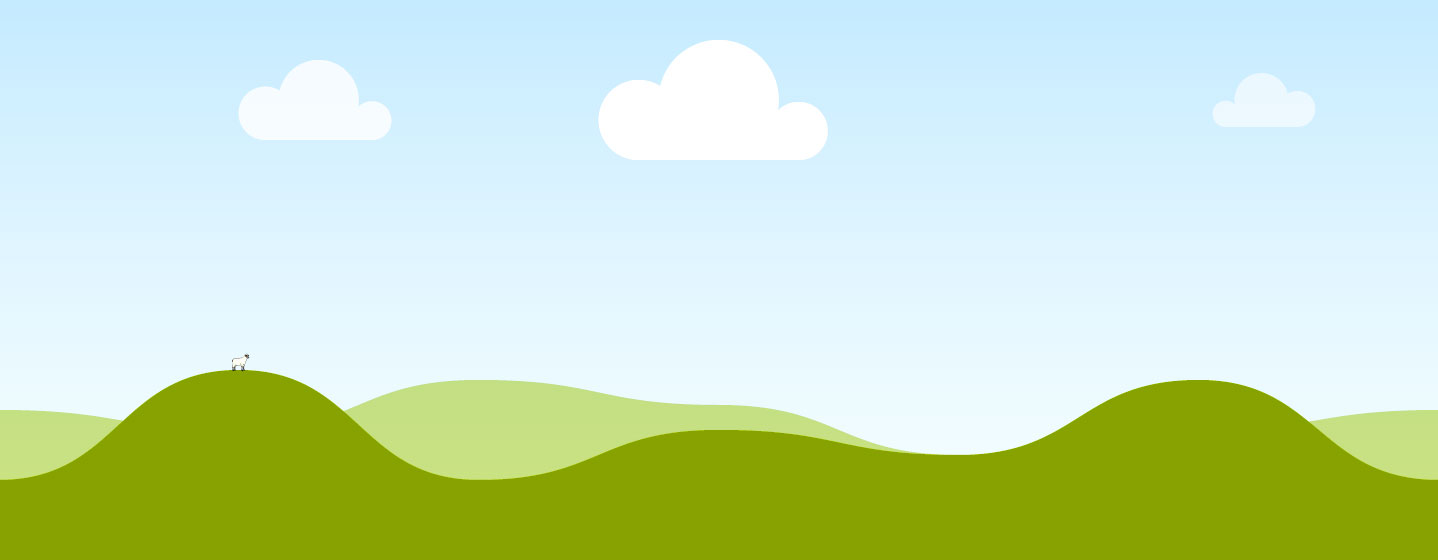 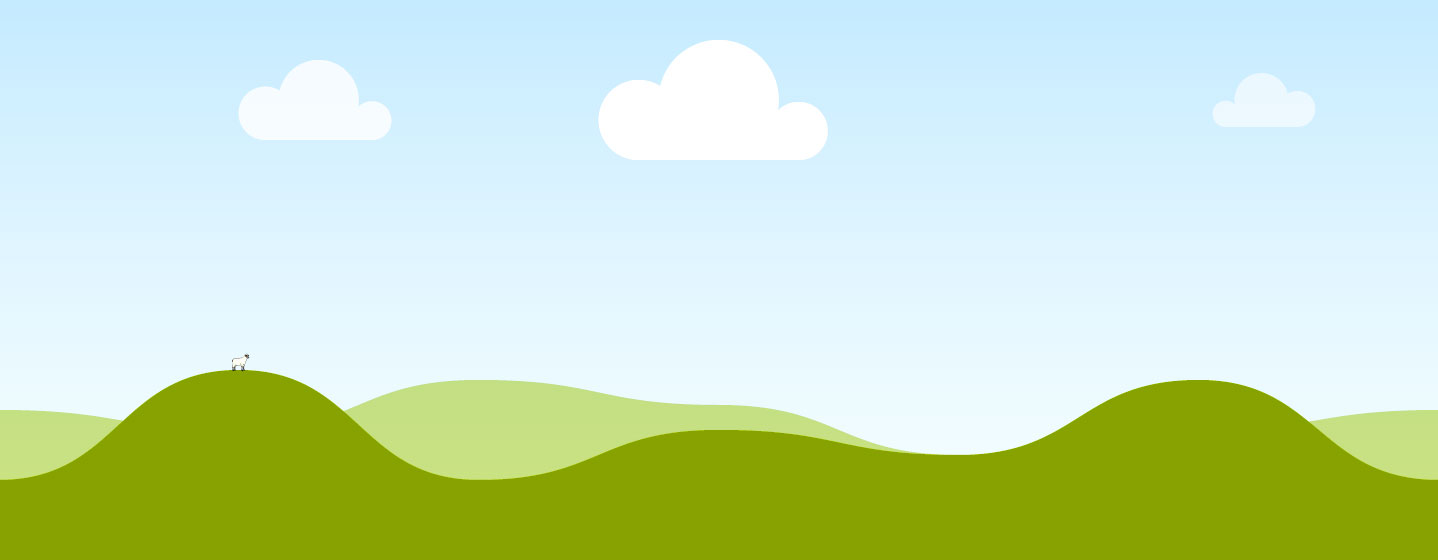 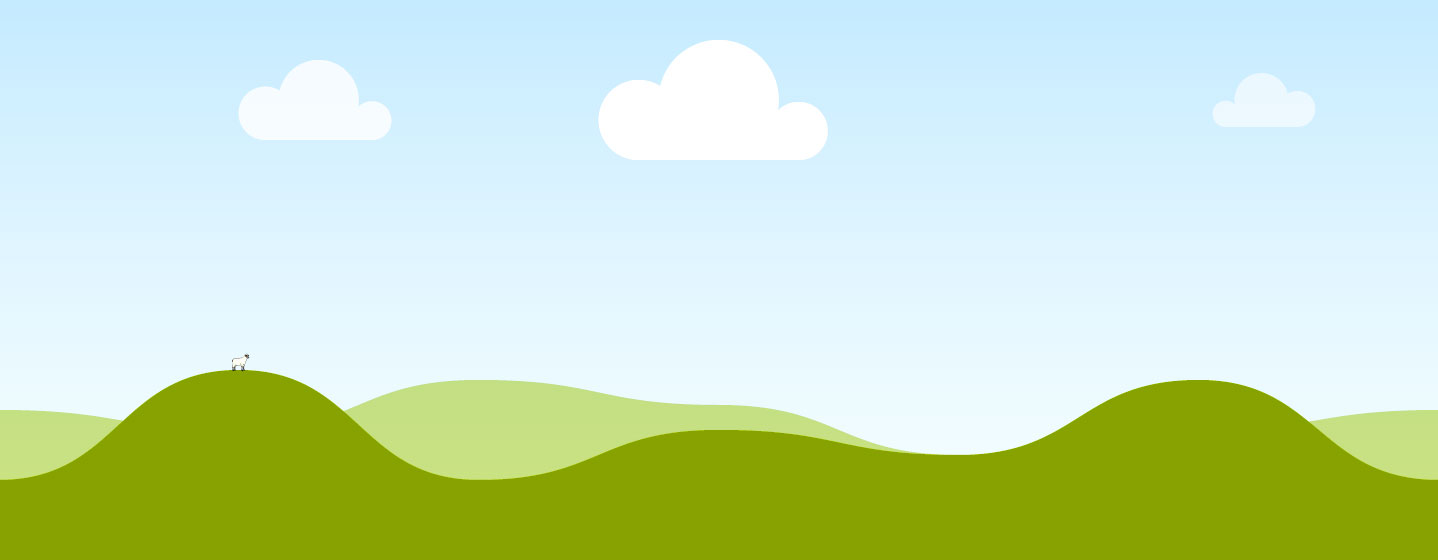 SUBHEAEDING
Body copy.
SLIDE TITLE
HOUSTON CHRISTIAN UNIVERSITY
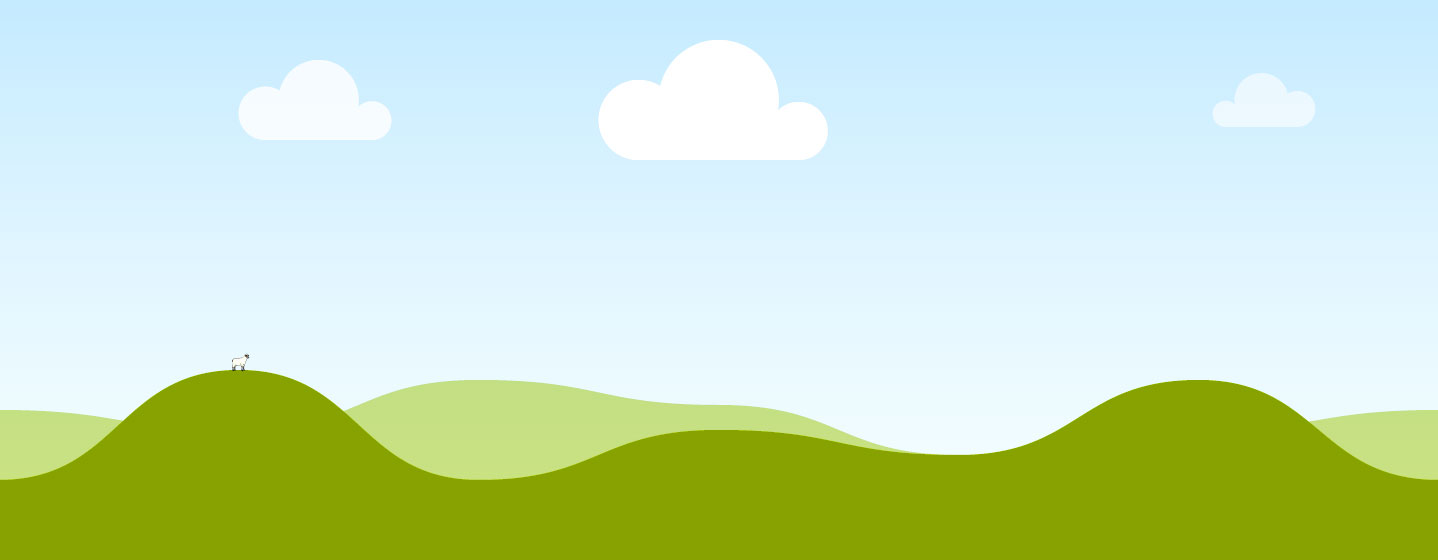 SUBHEADING
TITLE
Subtitle: 
body copy.
HOUSTON CHRISTIAN UNIVERSITY
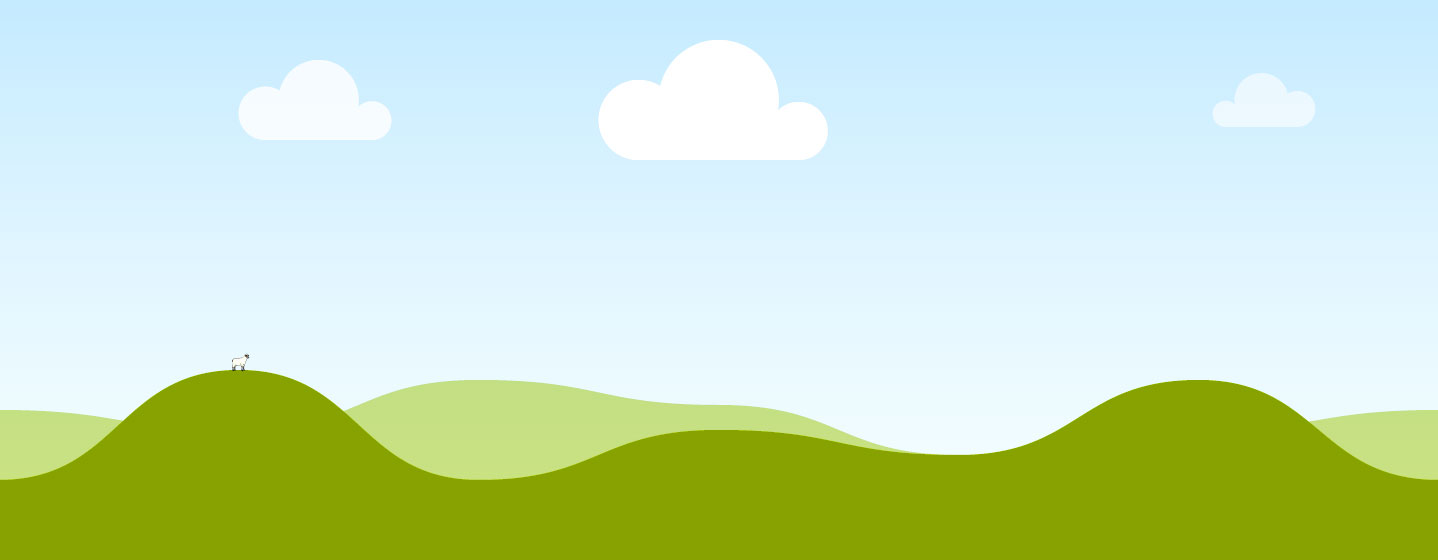 CALL-TO-ACTION
TITLE
Body copy.
HOUSTON CHRISTIAN UNIVERSITY
TITLE
SUBTITLE
Body copy.
HOUSTON CHRISTIAN UNIVERSITY
PRESENTATION BY
HCU MARKETING
IN CONCLUSION
Body copy.
HOUSTON CHRISTIAN UNIVERSITY
QUESTIONS
HOUSTON CHRISTIAN UNIVERSITY
FOR ADDITIONAL QUESTIONS CONTACT US AT [xx]@HC.EDU